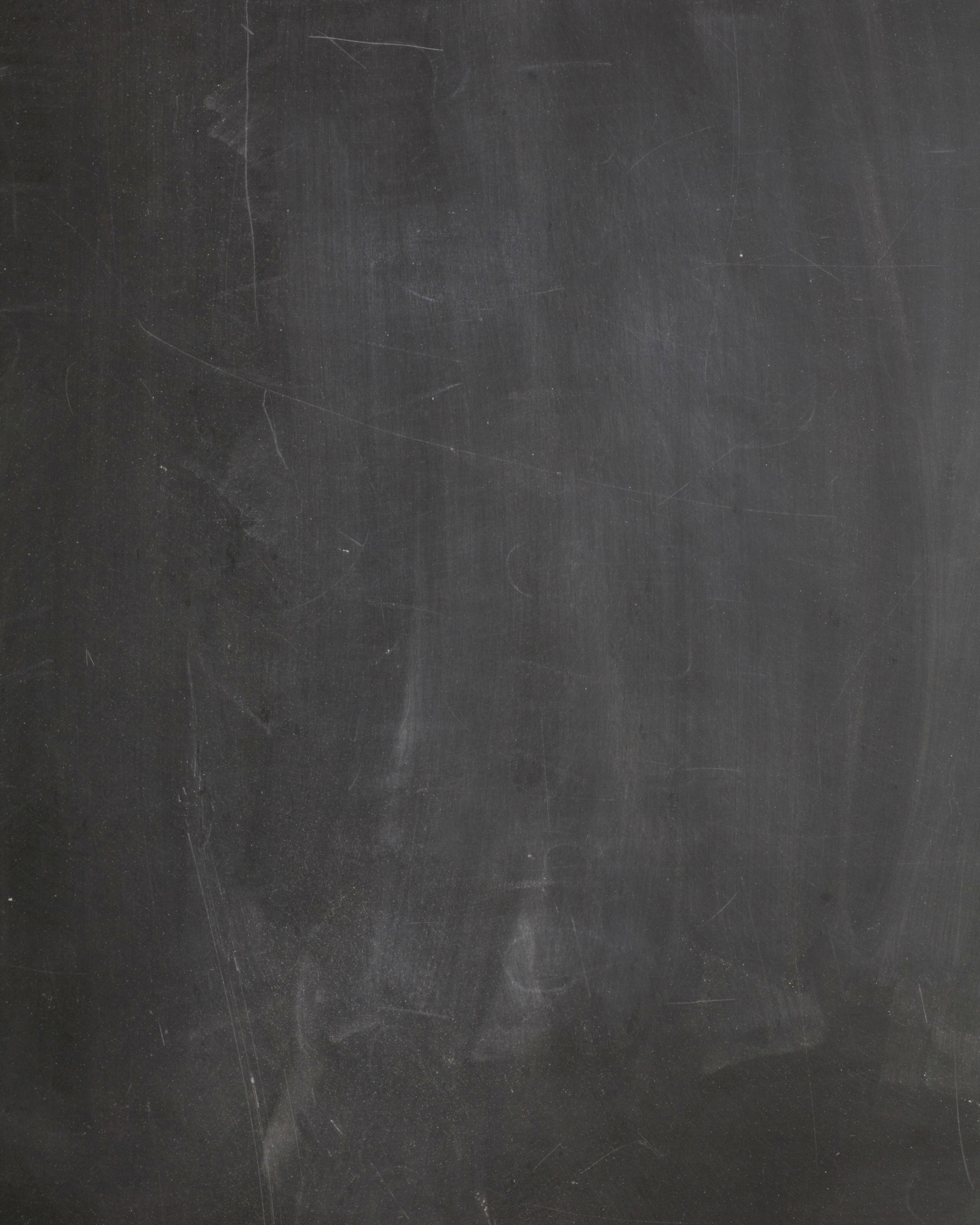 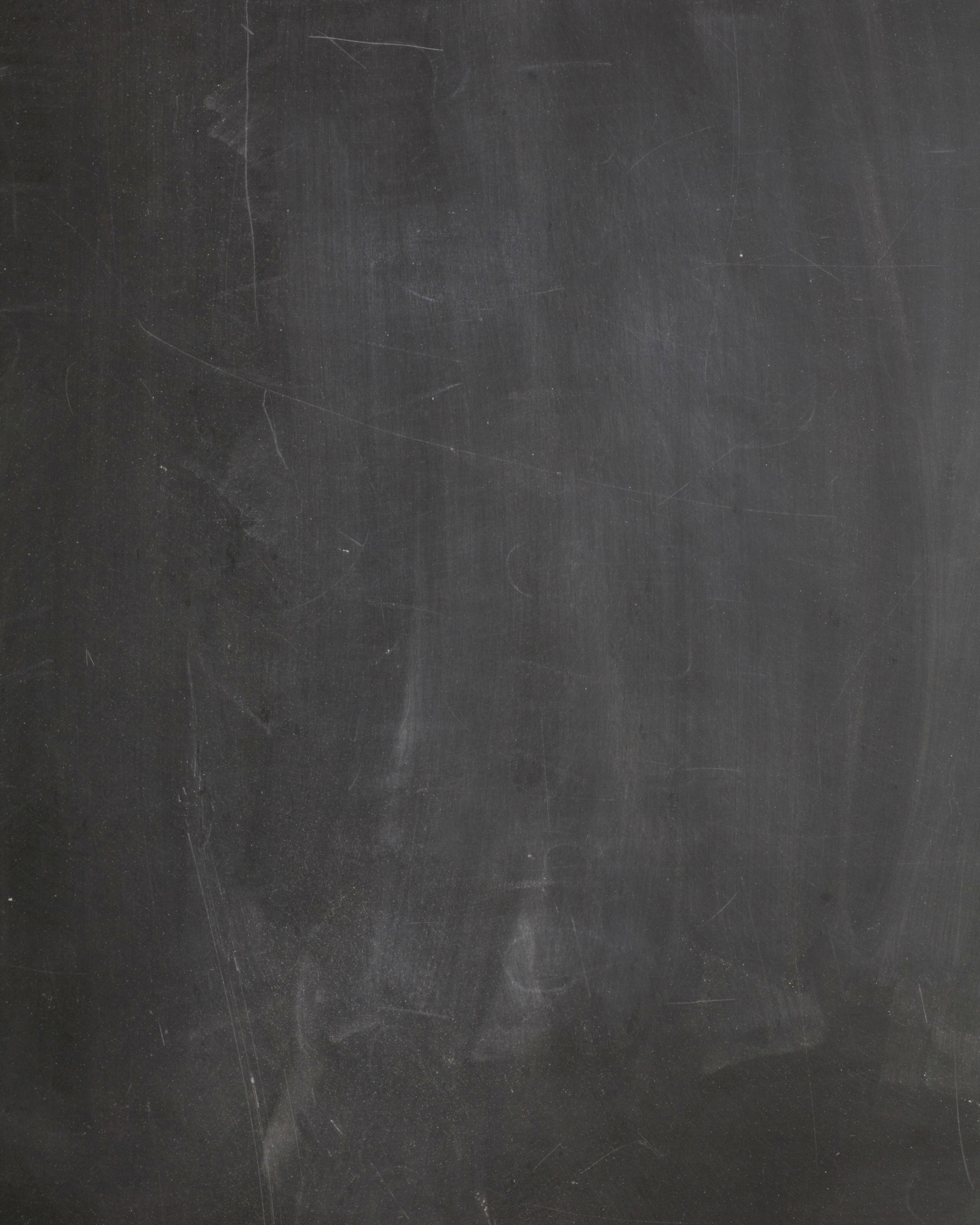 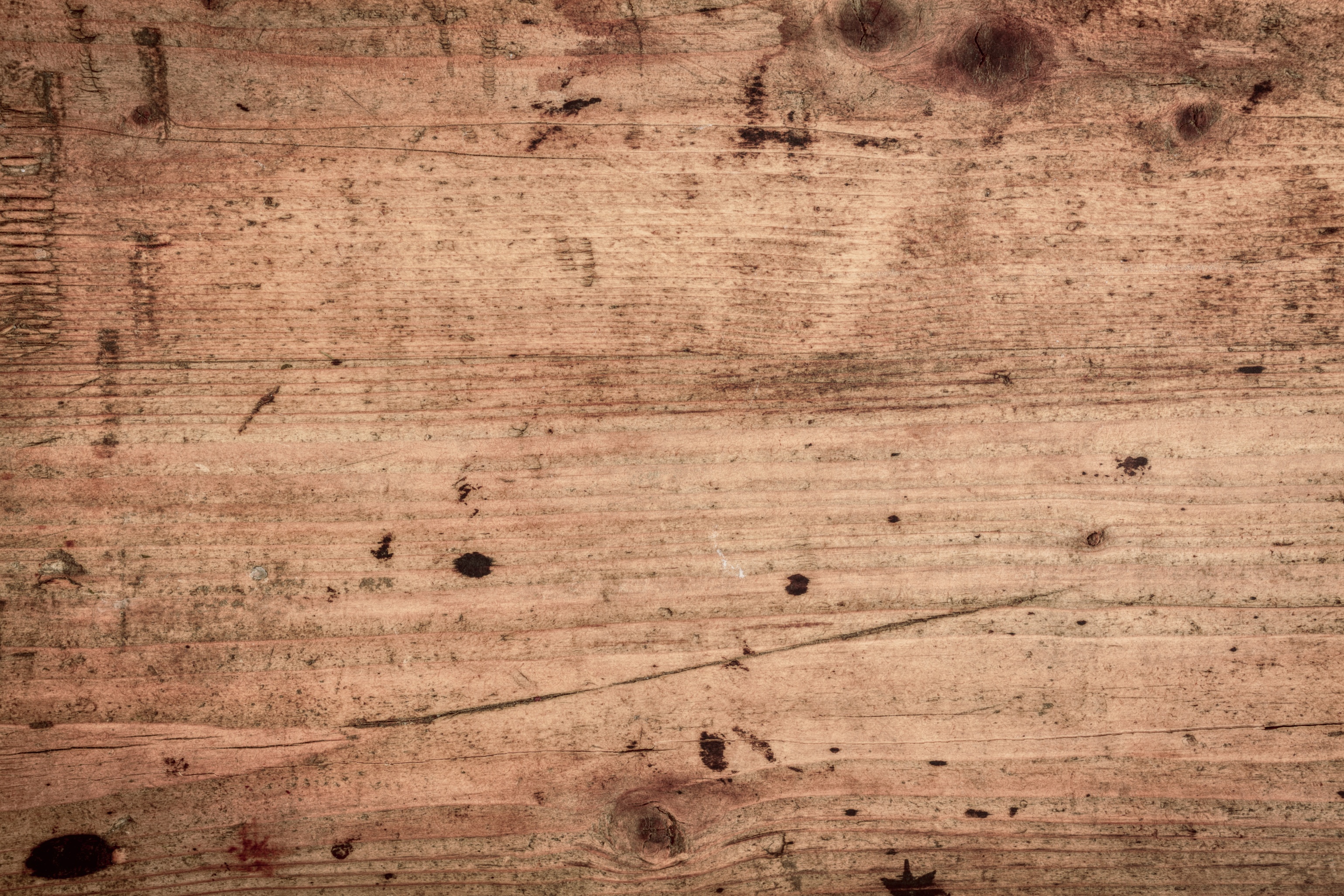 Week 2
Monday
 
*** 
DAILY PANINI:

Teriyaki Chicken Wrap

***
CENTRAL FEATURES:

Masala Beef

Grilled Vegetable Kebabs

***
CHOICE OF SIDE:
Basmati Rice
Braised Herb Green Beans
Spring Salad
Tuesday
 
*** 
DAILY PANINI:

Meatball Sub

***
CENTRAL FEATURES:

Jerk Chicken

BBQ Tofu



***
CHOICE OF SIDE:

Caribbean Rice
Chef’s Salad
Wednesday
 
*** 
DAILY PANINI:

Grilled Cheese

***
CENTRAL FEATURES:

Pulled Pork

Vegetarian Chili


***
CHOICE OF SIDE:

Mashed Potato

Greek Salad
Thursday
 
*** 
DAILY PANINI:

Crispy Chicken CaesarWrap

CENTRAL FEATURES:


Swedish  Meatballs

Cheese Tortellini


***
CHOICE OF SIDE:

Egg Noodles

Cauliflower Salad
Friday

*** 
DAILY PANINI:

BBQ Beef Wrap



** 
CENTRAL FEATURE

Fish & Chips
Tomato Basil Frittata


***
CHOICE OF SIDE:

Potato Wedge

Creamy Coleslaw